Fontys Digital Library
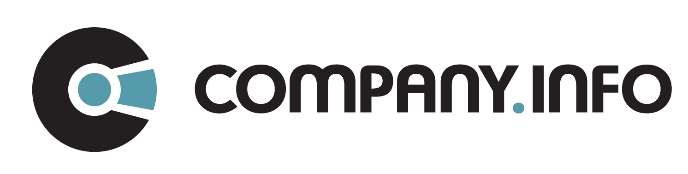 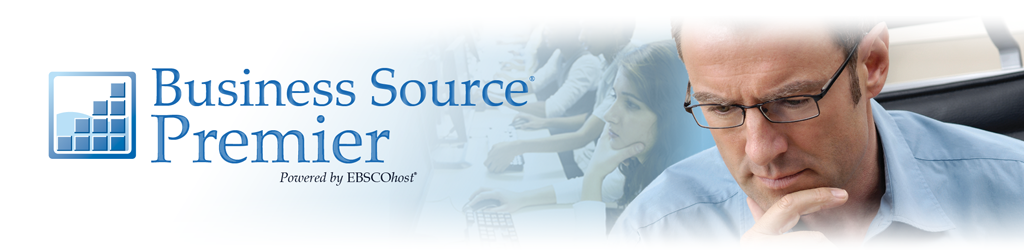 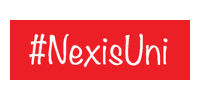 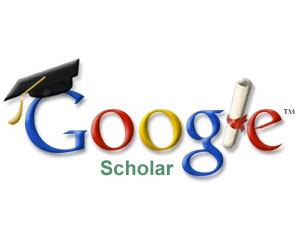 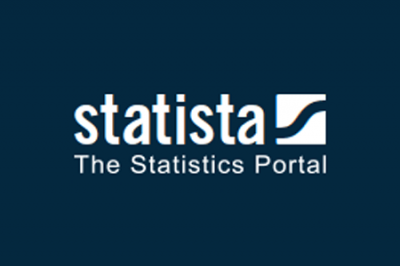 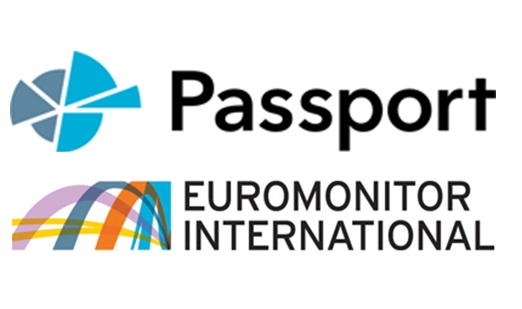 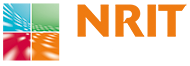 Mediatheek Moller
Jos Knubben & Olaf Schiltmans
2020, december  8
1
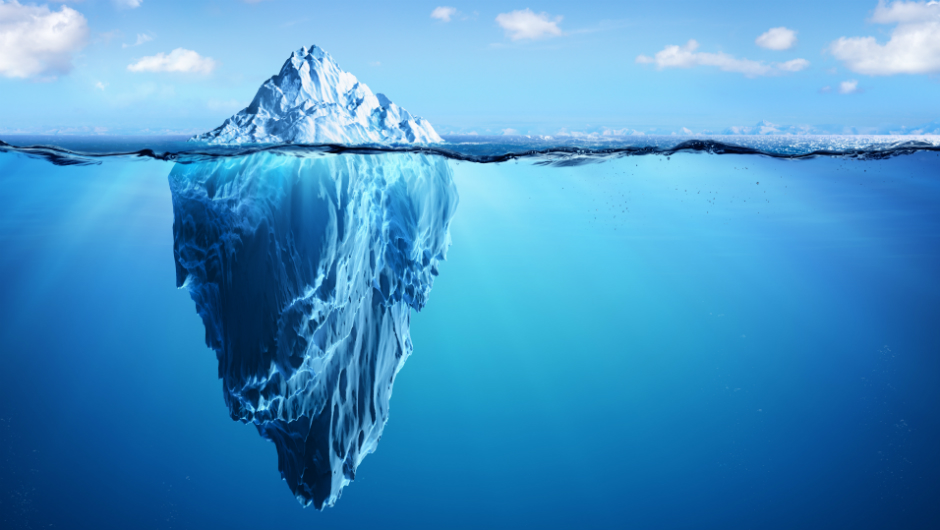 Visible web or surface web
Deep web
(Not to be confused  with the Dark web)
2
Google
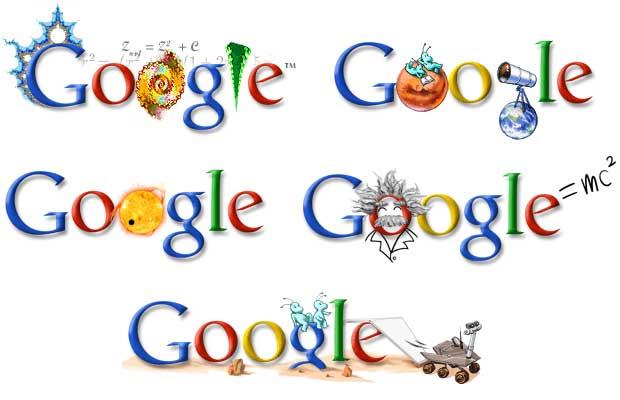 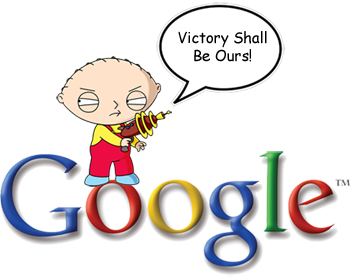 3
Google Basic Search
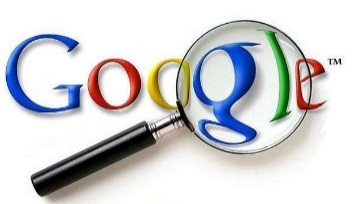 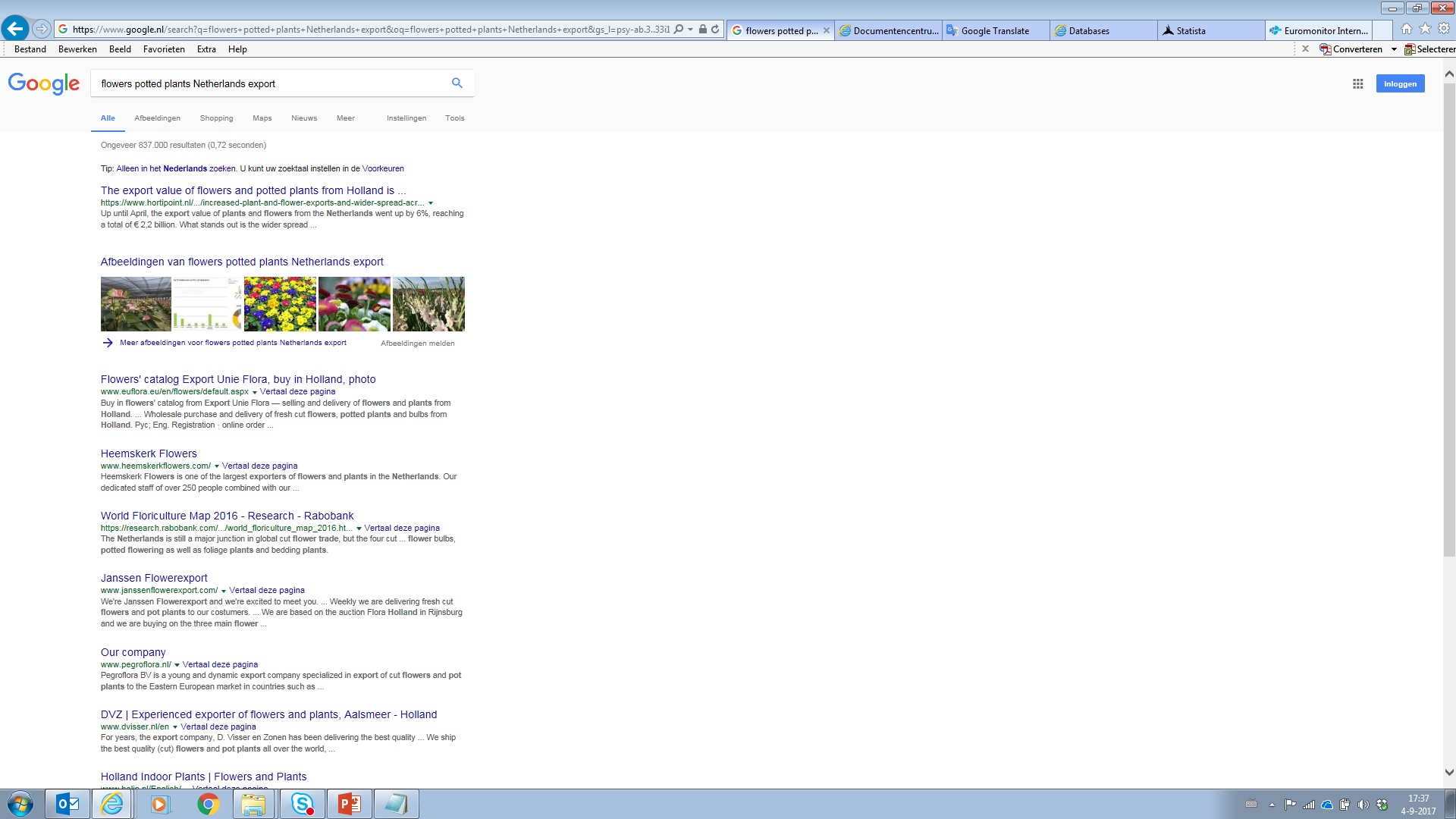 Search:
flowers potted plants Netherlands export


Result:

Many hits (> 800,000), but relatively few
relevant search results!
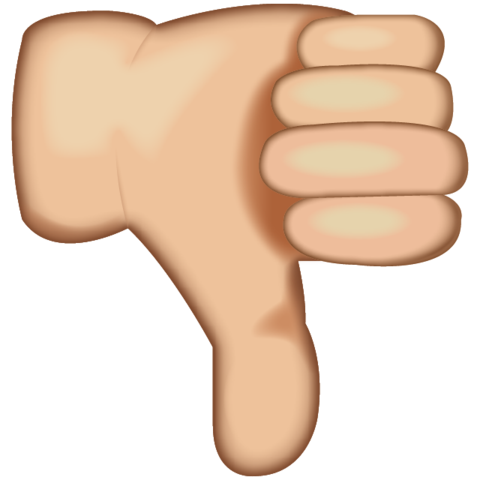 4
Google Advanced Search
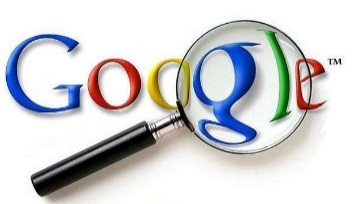 Search
intitle: flowers OR “potted plants” Netherlands export filetype:pdf


Result:

Less (119), but better search results!
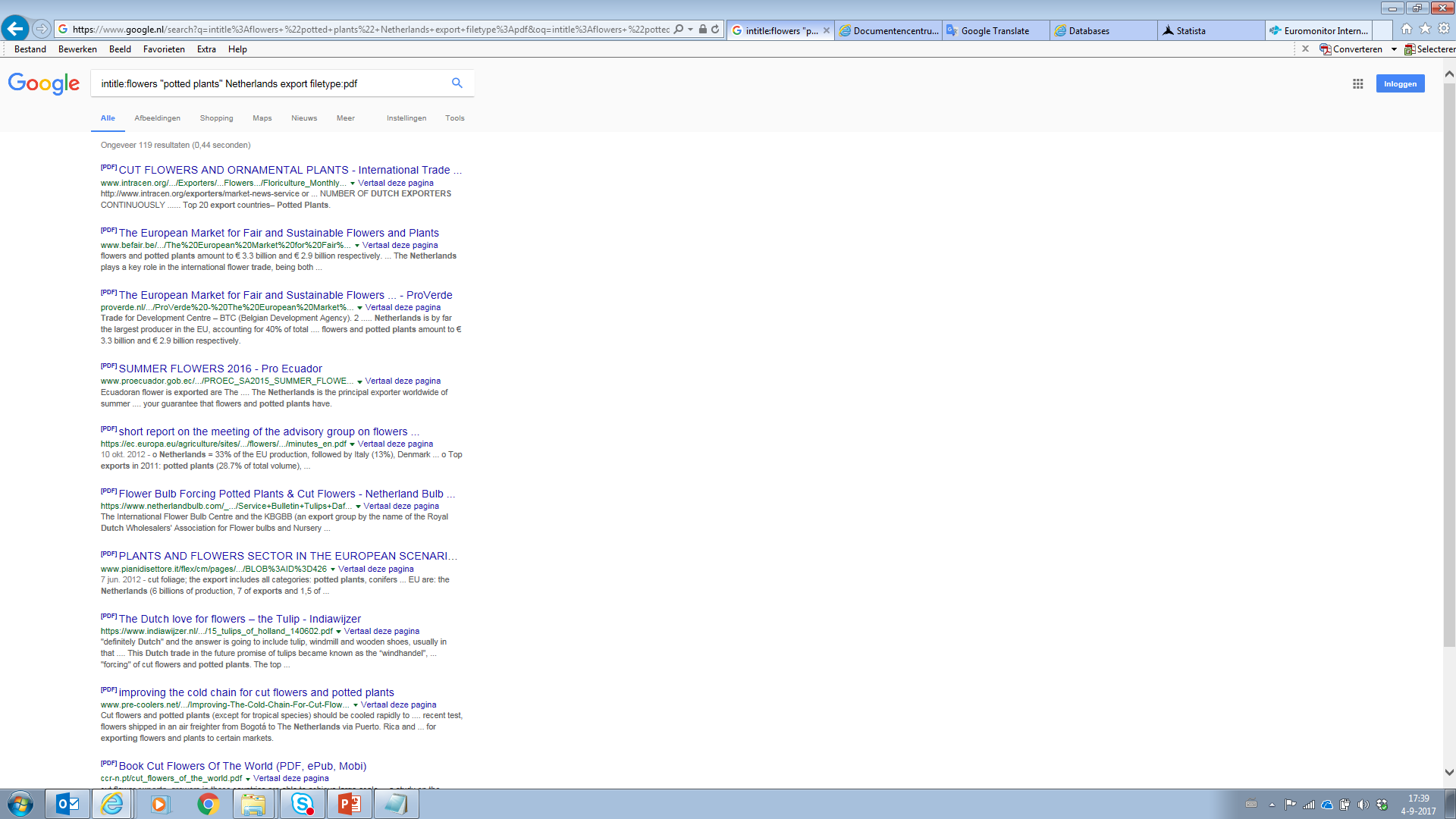 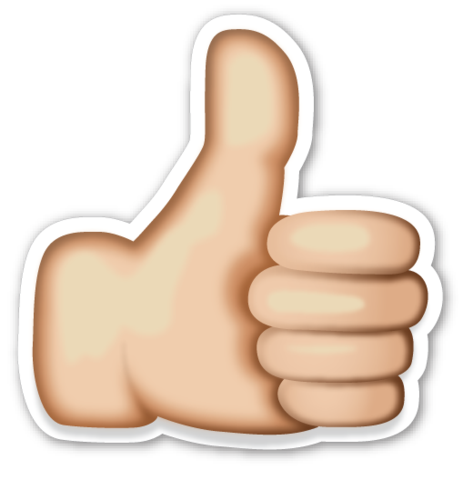 5
Google:  Advanced Search
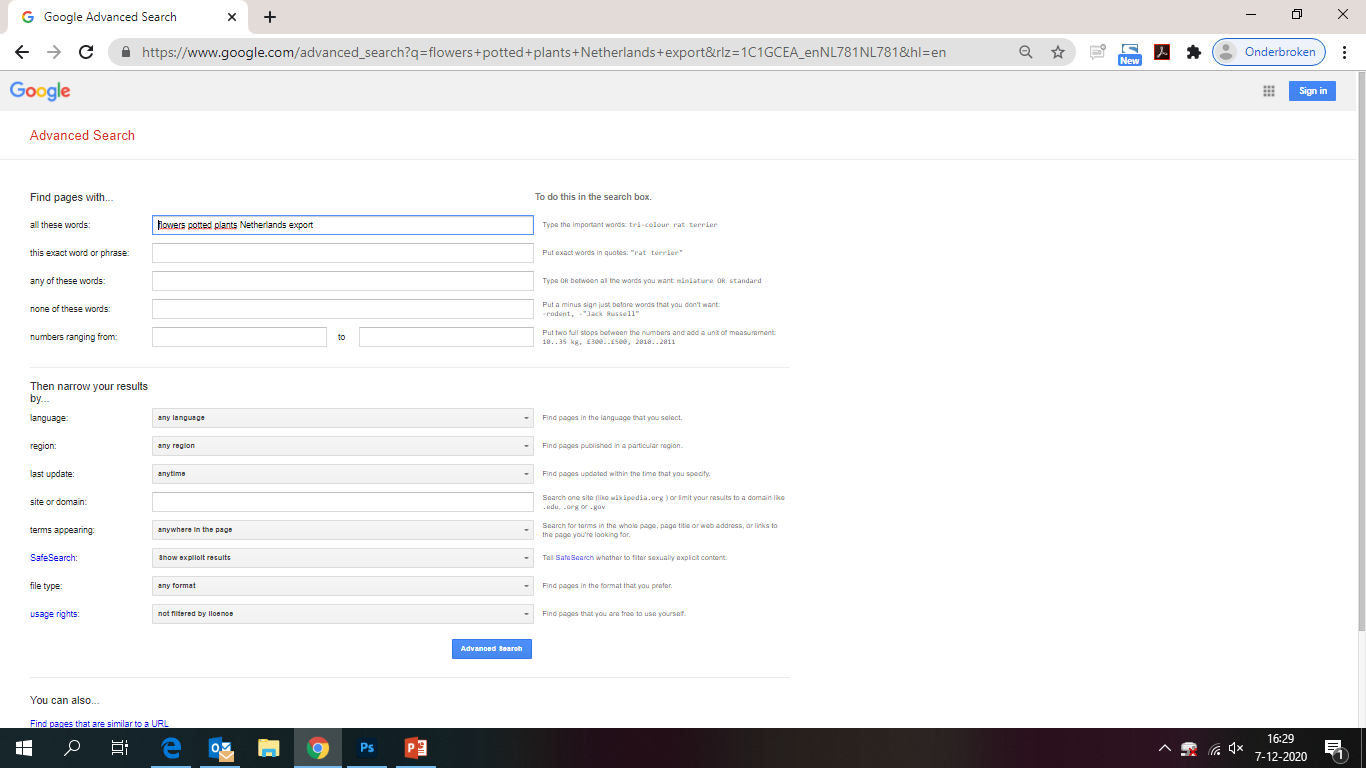 Settings
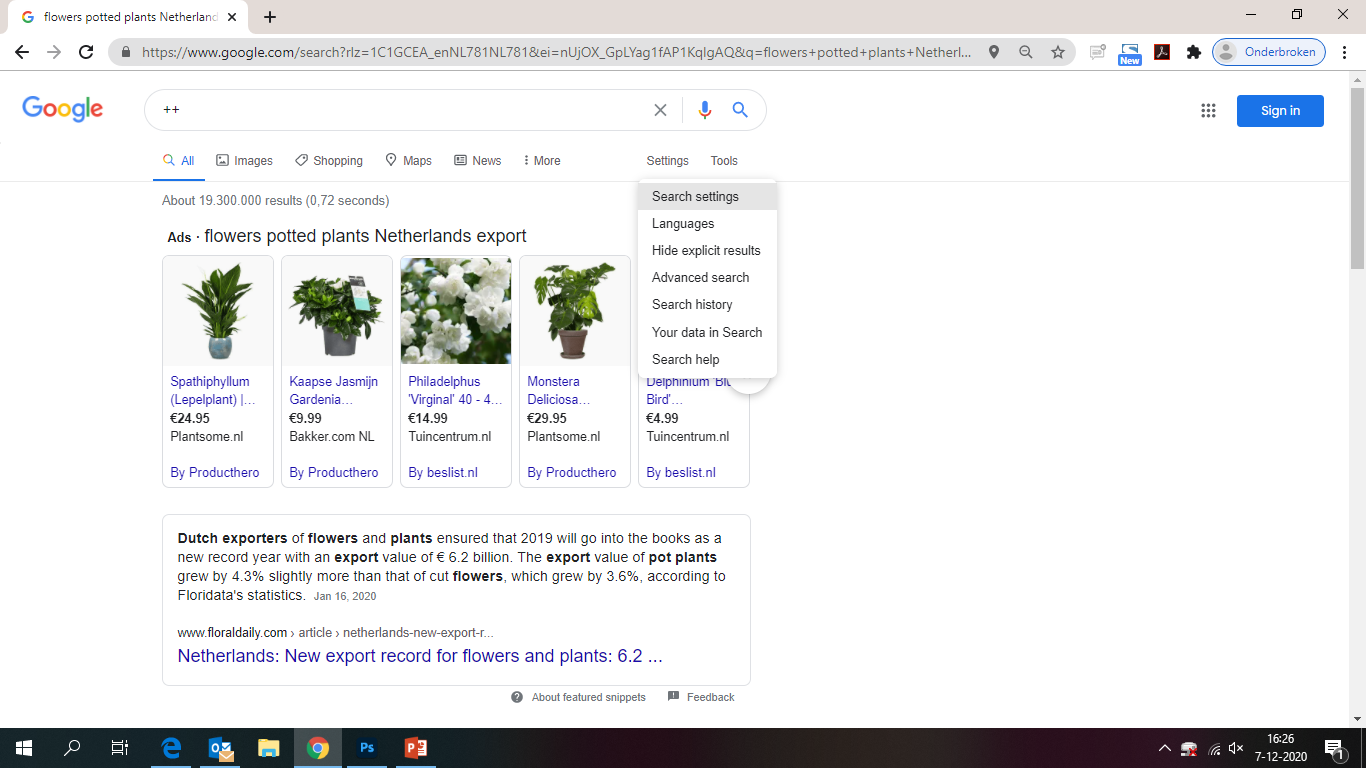 Advanced search
6
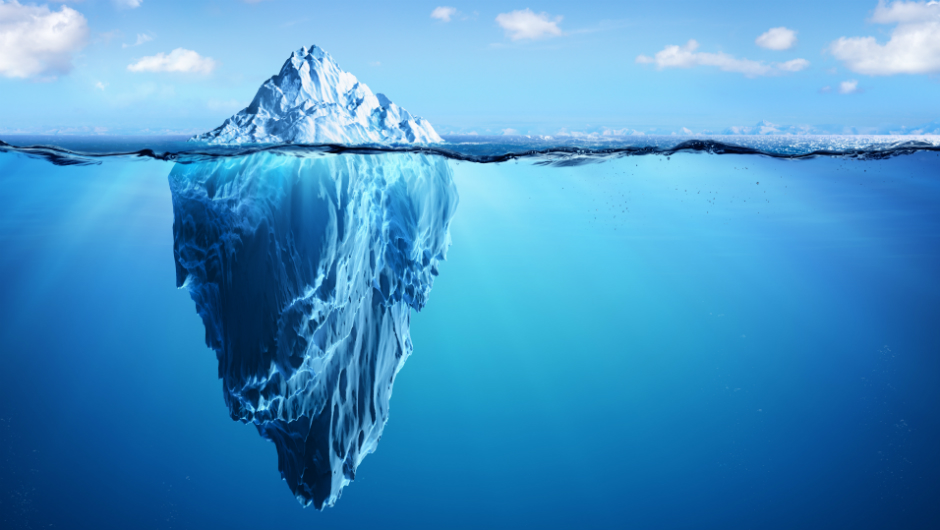 Visible web or surface web
“Grey area”
Deep web
7
Google Scholar
https://scholar.google.com/
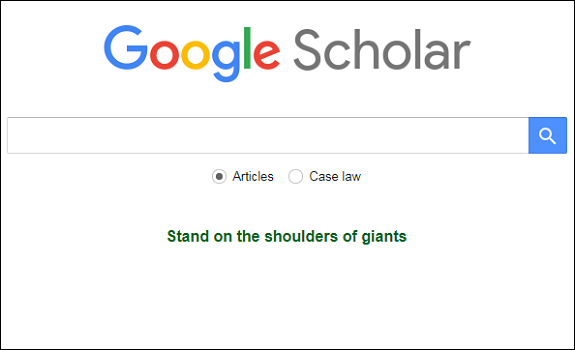 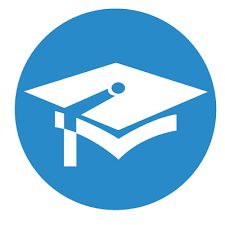 Search engine for finding scholarly publications
8
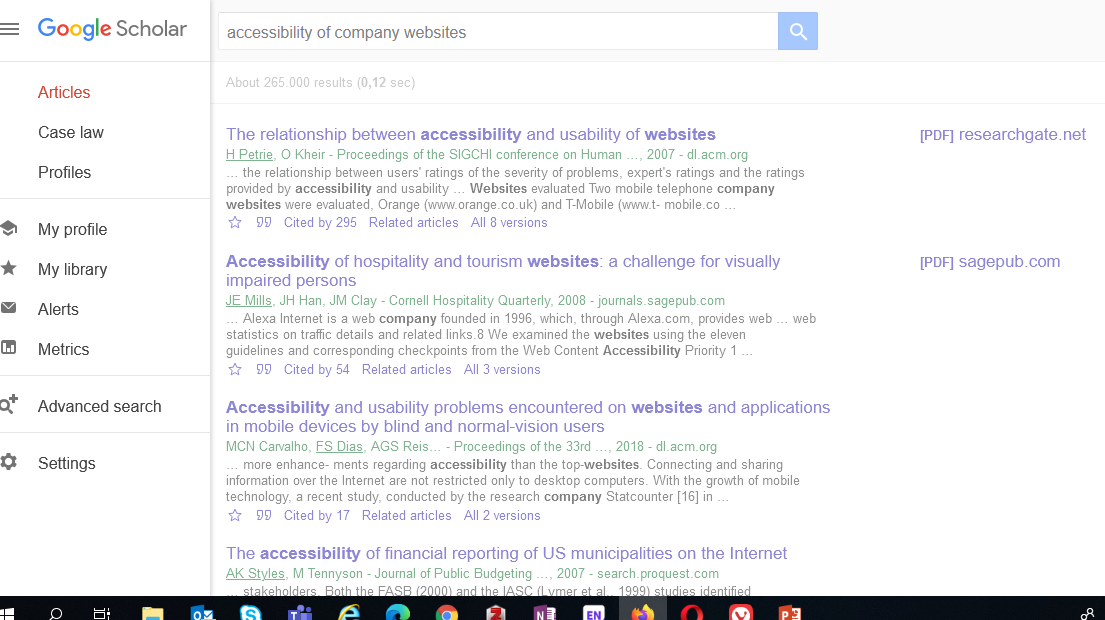 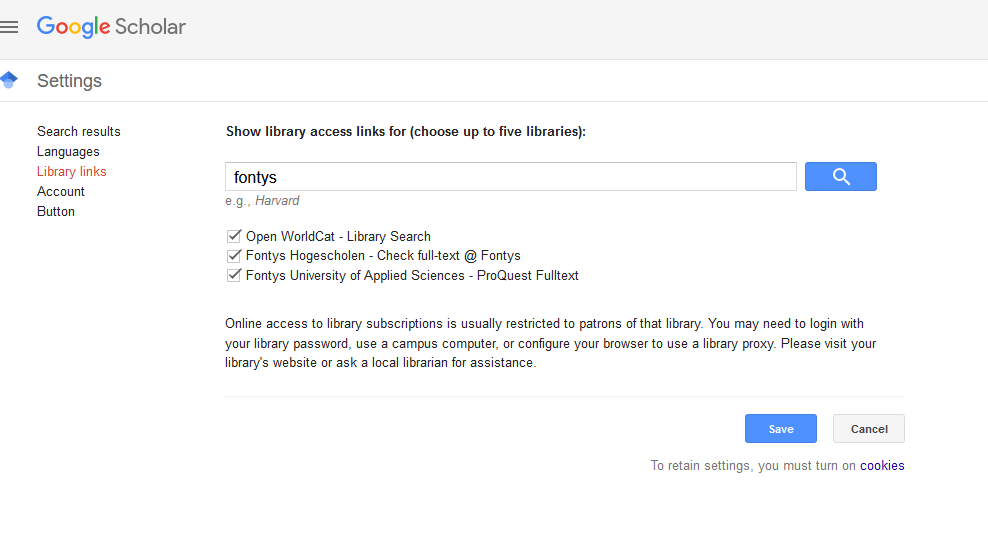 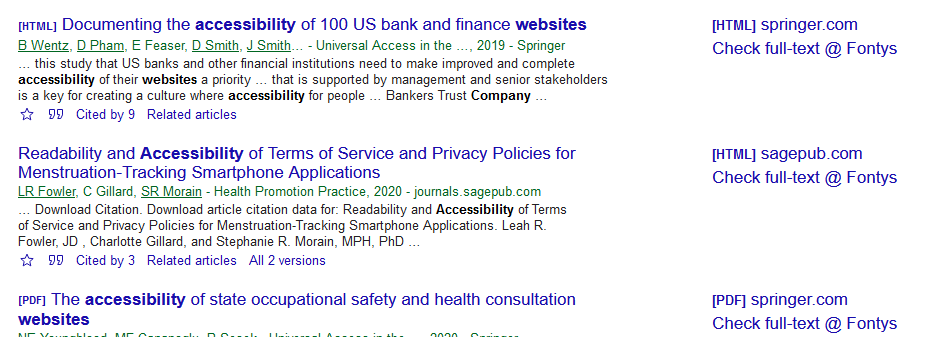 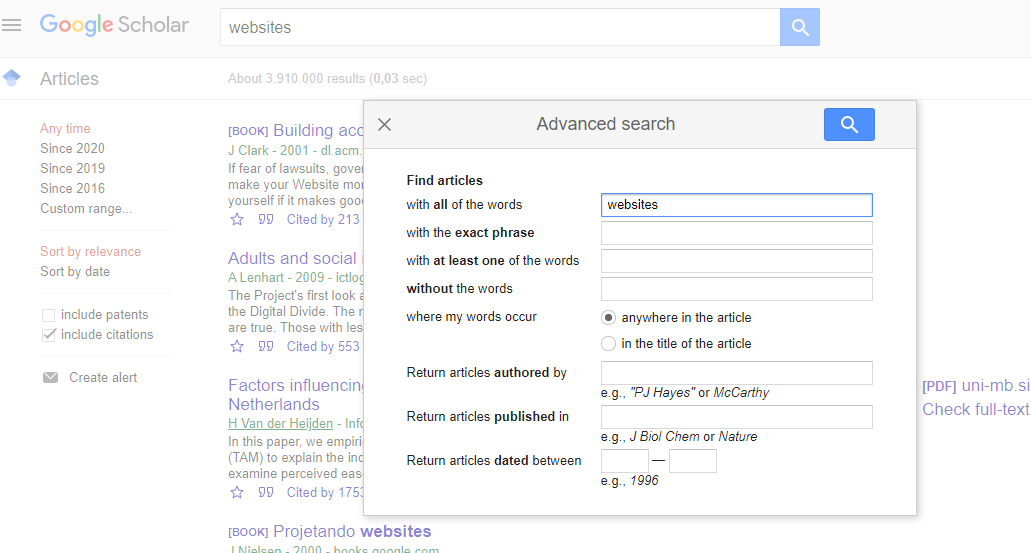 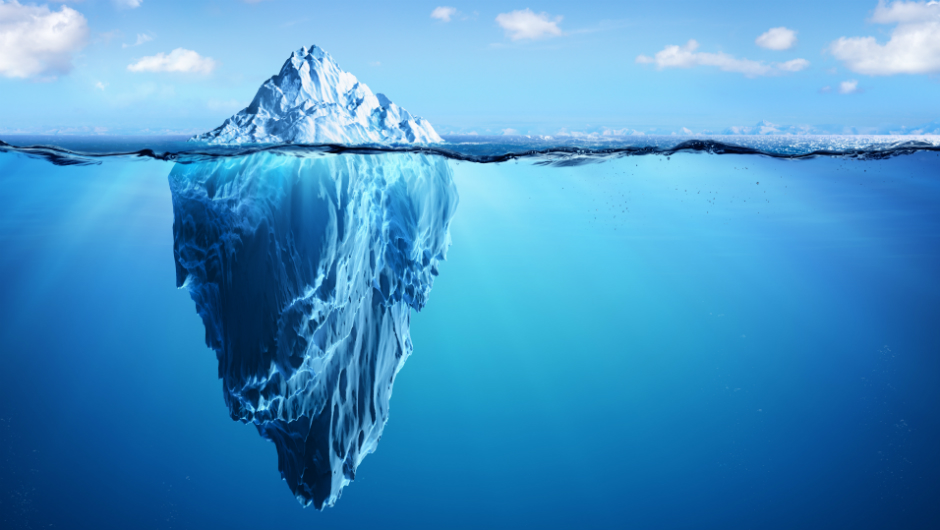 Visible web or surface web
“Grey area”
Deep web
13
What the library has to offer:
Newspapers
      all Dutch newspapers
         4,000 international newspapers
Company information
       all Dutch companies
          app. 91 million foreign companies
Statistics
Journals
      app. 40,000 journals
         app. 62 million articles
Market and branch reports
     > 160,000
       Netherlands and international
Country reports
14
Library Moller
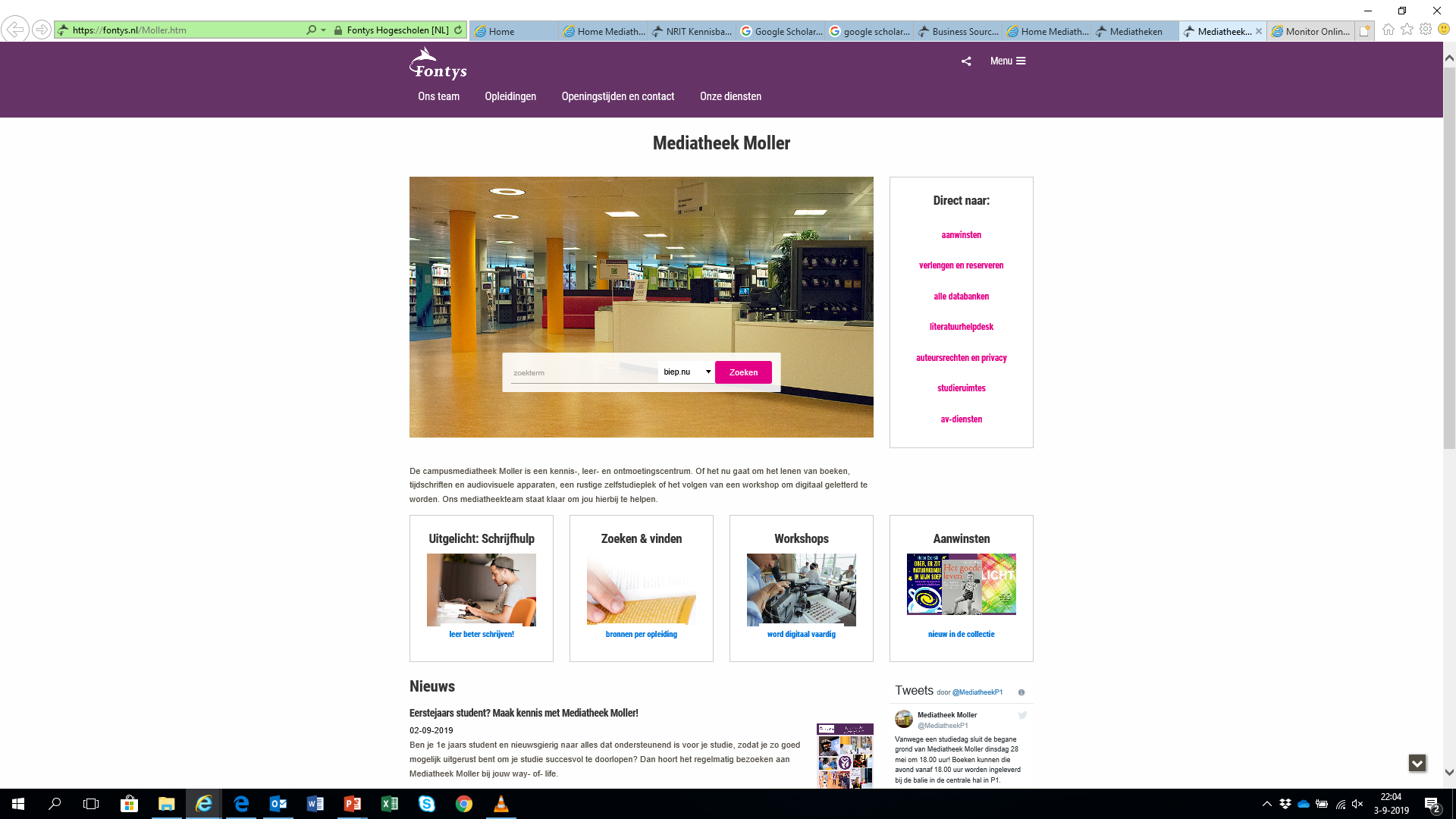 https://fontys.nl/Moller.htm
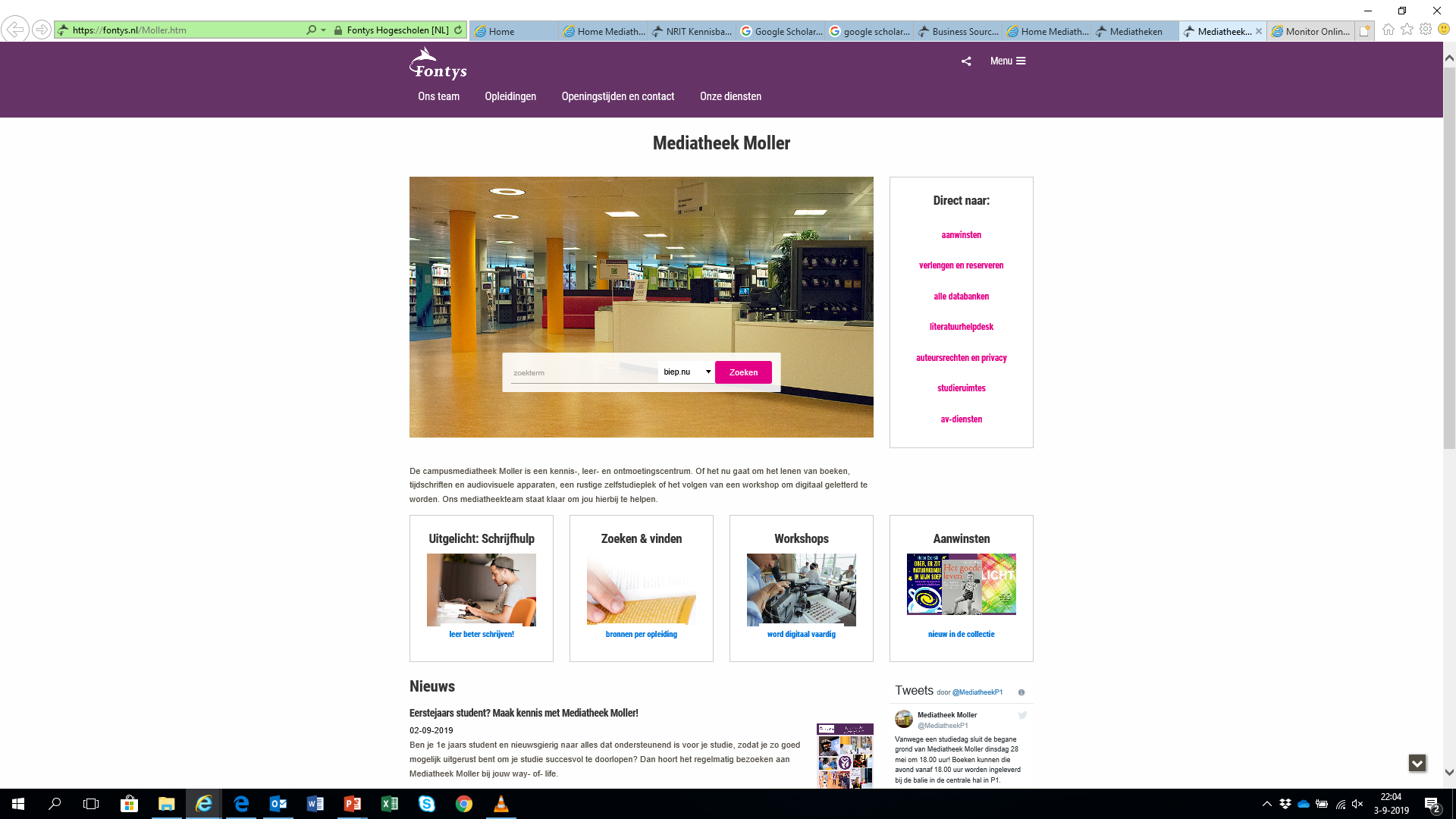 15
Library Moller
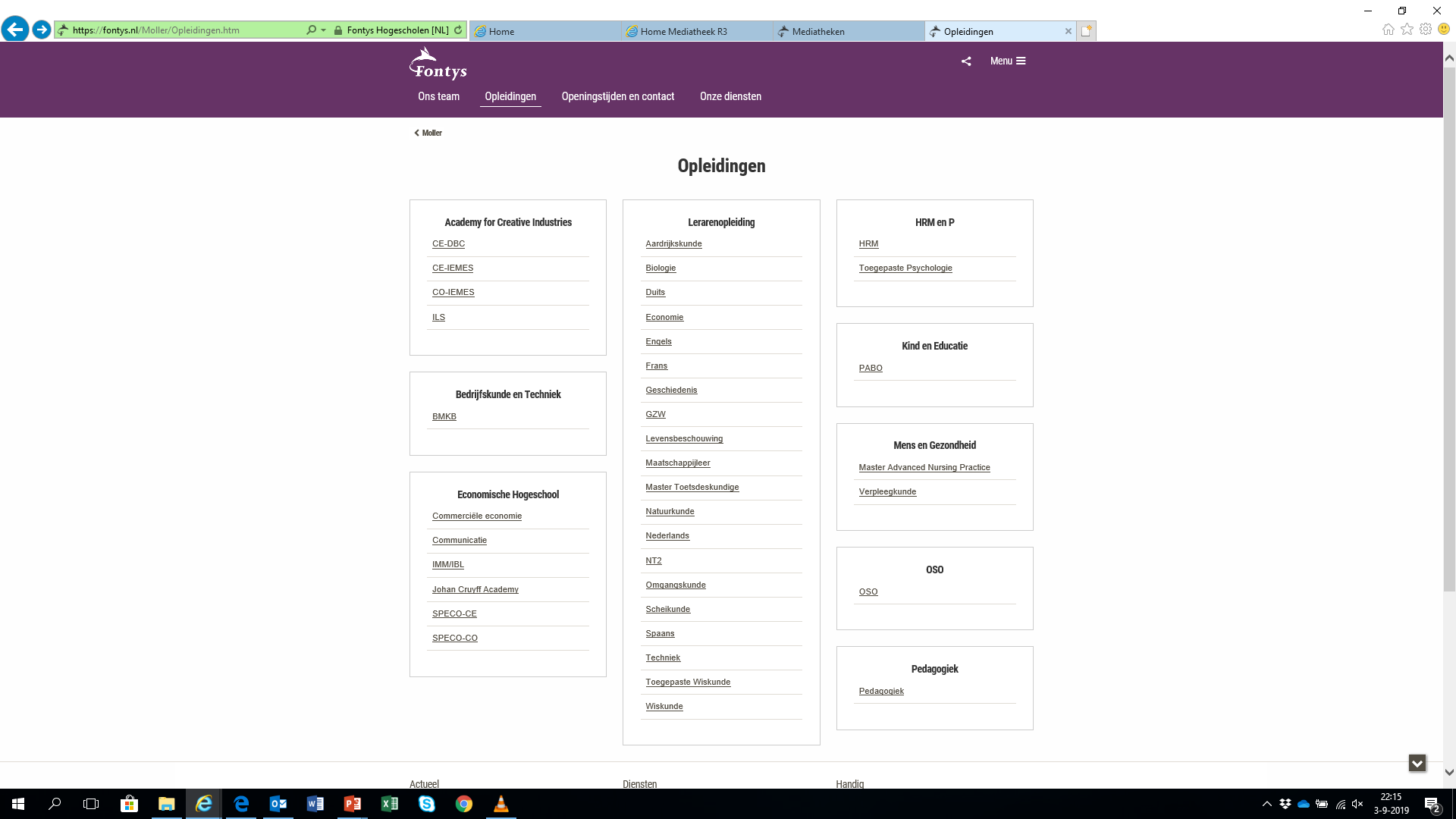 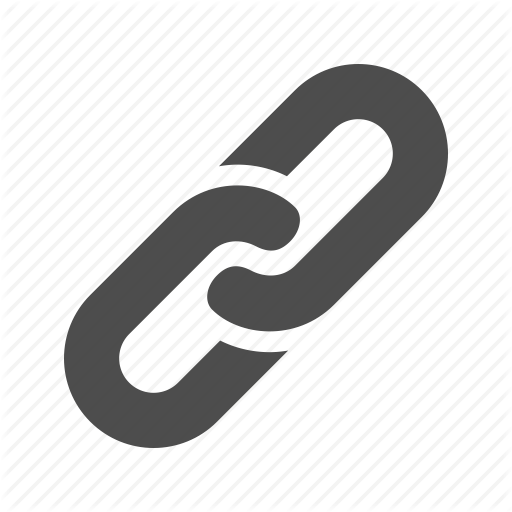 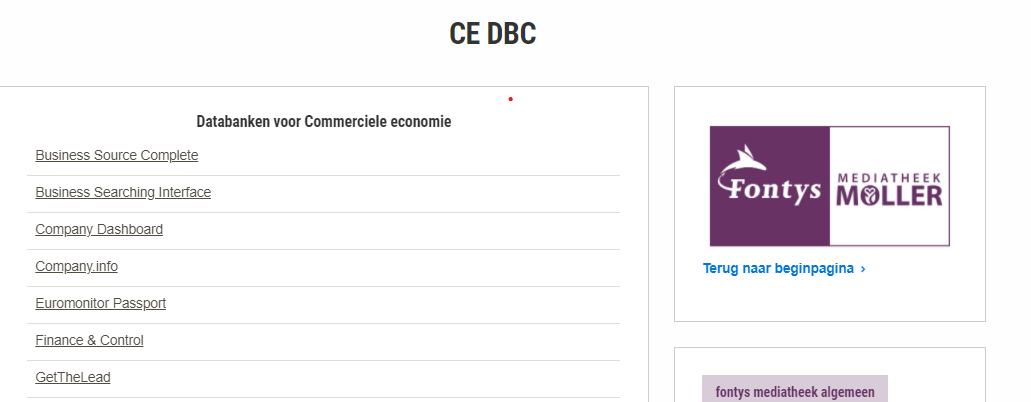 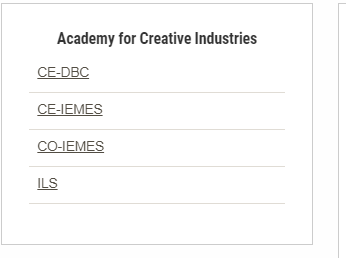 16
Company.info
Information relating to all Dutch enterprises (and foreign enterprises with branches in The Netherlands)

Annual results and ratios (including balances, profit & loss accounts) ;
Annual accounts; 
Adresses en organisation details; 
Management details (structure); 
Press reports; 
Benchmark tool to compare competitors; 
App. 9,000 full text market reports.
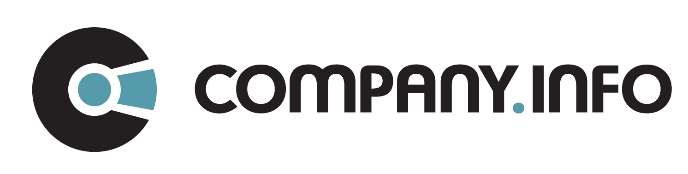 17
Business Source Premier
International economic research database

> 2,300 full text periodicals: business, marketing, management;
Company profiles of 30,000 international companies;
> 160,000 industry profiles; 
Country reports.
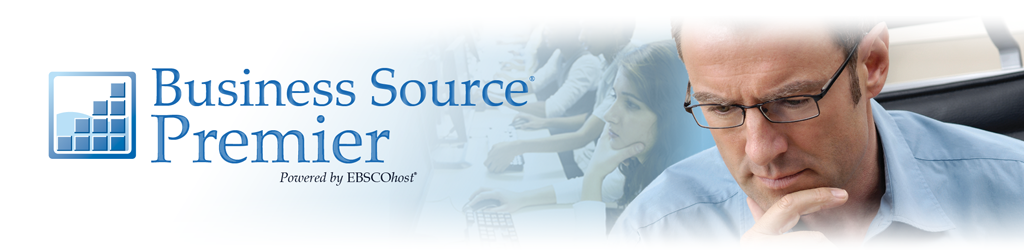 18
Business Searching Interface
Special interface of the database Business Source Premier

Country Reports;
Industry Profiles;
Company Profiles.
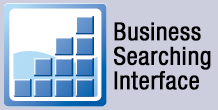 Very suitable for DESTEP or PESTEL analyses
19
NRIT Kennisbank
Reports and articles about the most important topics within the tourism and leisure sector, written by professionals in the field. 
The Knowledge Base is published by the Netherlands Research Institute for Recreation and Tourism.
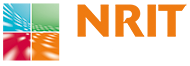 20
Statista
Research tool for finding statistics

80,000 topics;
18,000 sources;
175 industry reports;
4,500 dossiers;
100 country reports.
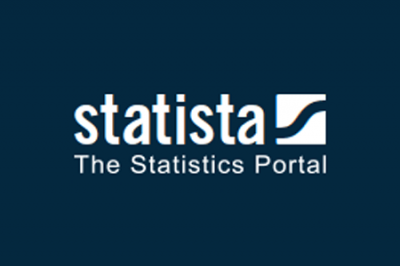 21
Nexis Uni
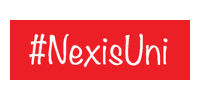 Newspaper database

Articles from all newspapers in the Netherlands:
      Volkskrant, NRC, Algemeen Dagblad, Trouw, Brabants Dagblad, etc.;

 Includes some news magazines and trade journals:
       e.g. Elsevier, De Groene Amsterdammer, Quote, Trends Magazine;

Archive spans several decades

Built-in translate feature
22
Biep.nu
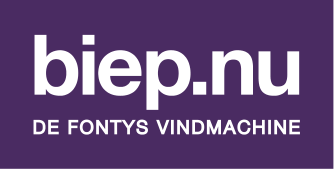 Fontys Search Engine

Search multiple Fontys databases simultaneously;

Particularly useful when not yet familiar with databases;

> 73 million items;

Almost 80% of our databases are indexed!
Do not use Biep.nu exclusively.
23
Literature reference according to the APA-style
Bronvermelding in APA stijl De basis
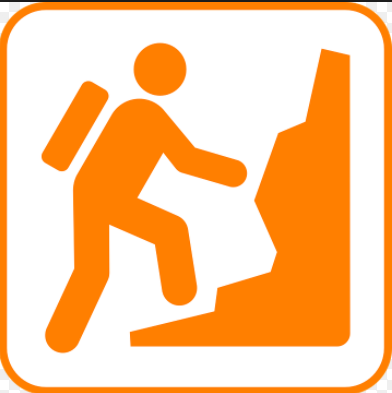 APA 6TH EDITION
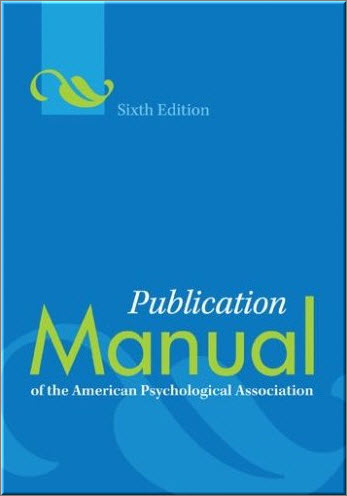 American Psychological Association published rules how to refer to literature.
25
[Speaker Notes: Bronvermelding is verplicht.
Uniforme stijl maakt teksten en bronvermeldingen overal ter wereld herkenbaar. 
Er zijn meerdere stijlen, maar bij TP wordt gebruik gemaakt van 
De APA 6e editie, dit in navolging van veel Nederlandse universiteiten en Hogescholen]
APA manuals
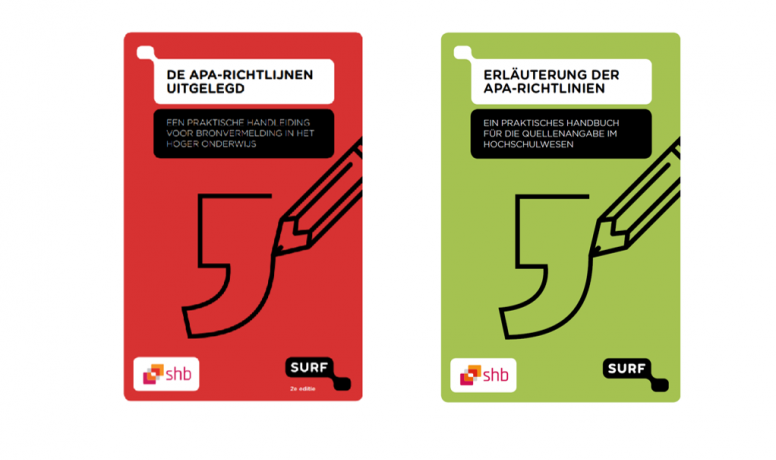 Download for free on: https://www.auteursrechten.nl/en/acknowledge-sources 
In Dutch and German
Or for an English manual:
http://itswww.uvt.nl/lis/es/apa/apa-guide.pdf
1.Determine type of source
APA has different guidelines for different types of sources such as:
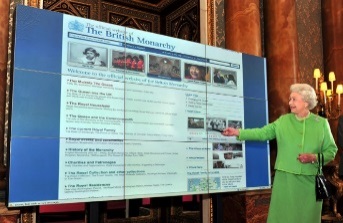 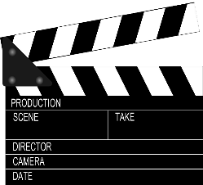 books
articles
websites
tables
graphics
interviews
pictures
…
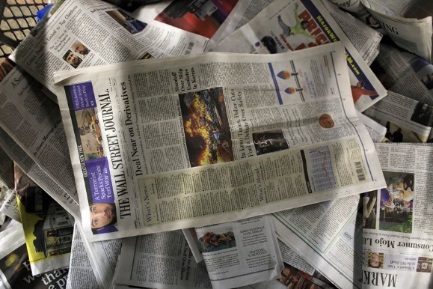 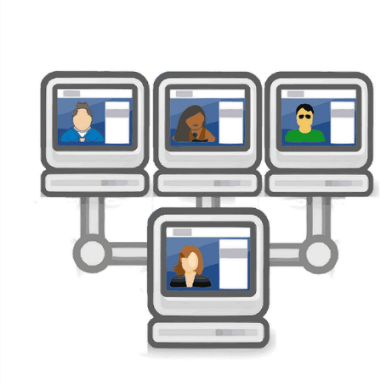 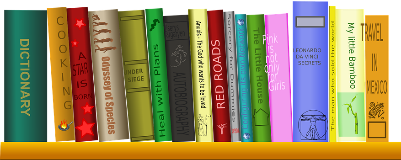 27
[Speaker Notes: Apa heeft verschillende richtlijnen voor verschillende bronnen, dus het maakt uit of je een youtube filmpje als bron gebruikt of een online artikel uit een databank of een bericht van de site van de NOS.]
2. Reference in the text
Referring in the text can be done in 2 ways
Quote
author
Publication year
Page number
quotes “ “
Parafrase
author
Publication year
28
[Speaker Notes: Parafrase 
Een parafrase is het in eigen woorden weergeven van andermans werk. Zet de verwijzing in de tekst ook direct bij de alinea waarin je andermans werk beschrijft. Je noemt de auteur en het publicatiejaar. 

Citaat 
Letterlijk een stuk test overnemen van iemand anders . In dit geval ook de naam van de auteur en het publicatiejaar en het paginanummer is verplicht. Het citaat ze je tussen dubbele aanhalingstekens]
Citing a text
"Students often had difficulty using APA style" (Jones, 1998, p. 199).
According to Jones (1998), "students often had difficulty using APA style, especially when it was their first time" (p. 199).
29
[Speaker Notes: Hier twee voorbeelden hoe je parafraseren en citeren kunt weergeven. 
Kijk in het document met de OSO Apa richtlijnen voor nog meer voorbeelden.]
paraphrasing  (to say it in your own words)
Never between “quotation marks”
 Between brackets (Name authors (s), year, [p. X])
 Page number is mandatory
 
Examples:
It is recommended to first analyse the problem or situation before the investigation(Migchelbrink, 2006, p.68)
In practice-based research for care and well-being, it is recommended to first analyse the problem (Migchelbrink, 2006) and then... 
According to Jones (1998), APA style is a difficult citation format for first-time learners.
30
3. Literature list
All the sources you used are presented at the end of your report or paper
In alphabetical order
Don’t use 	  – 
		  
		  ■
Indent the second and next line
31
[Speaker Notes: In Word: inspringen: selecteer alles vanaf de tweede regel -> Ctrl T. Soms nog wat bijwerken met Delete]
How to refer to a source which is quoted in another source?
		 
		In your text you refer to the source in which the information has 			been found.
		
		 According to Mecheler (in Berk, 2011) a three-year-old child can 			 cycle without support wheels …
32
Personal communications
In a literature list there are only references that can be consulted by the reader, therefore interviews, e-mails, personal conversations, lessons, workshops, etc. are not mentioned. However, reference can be made in the text.

Example:
...but this is not the case (J. Jansen, personal communication, November 30, 2009) and will be...
33
Tables and figures
Beneath the image
in addition to the number of the figure, give a short description, most logical to take over the description of the site. Next the data and web link of the image.









Figure 1. Online shopping 2015. Reprinted from "Meer Nederlanders shoppen online" by CBS, 2016 (https://www.cbs.nl/nl-nl/nieuws/2016/24/meer-nederlanders-shoppen-online). Copyright 2016, CBS.
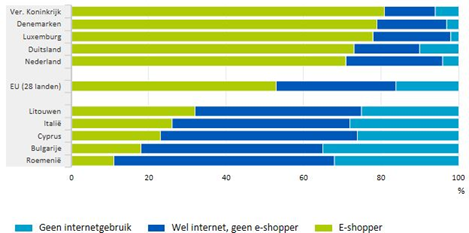 [Speaker Notes: Voorbeeld tabel uit boek
Tekst… in Tabel 1 is te zien dat …Onder afbeeldingTabel 1. Indiceringsmethoden. Overgenomen (of: Aangepast overgenomen) uit Onderzoek doen! (p. 108) door T. Fischer en M. Julsing, 2014, Groningen: Noordhoff. Copyright 2014, Noordhoff Uitgevers. BronnenlijstFischer, T., & Julsing, M. (2014). Onderzoek doen! Kwantitatief en kwalitatief onderzoek (2e druk). Groningen: Noordhoff.]
Tools
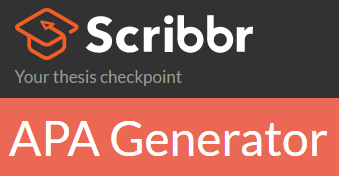 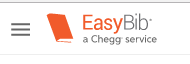 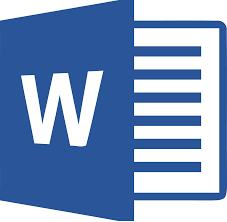 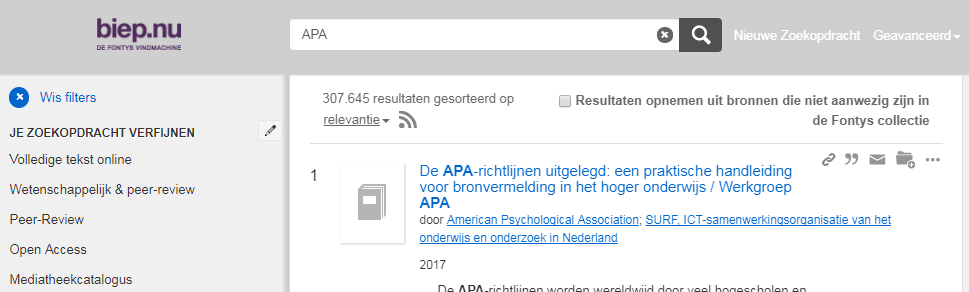 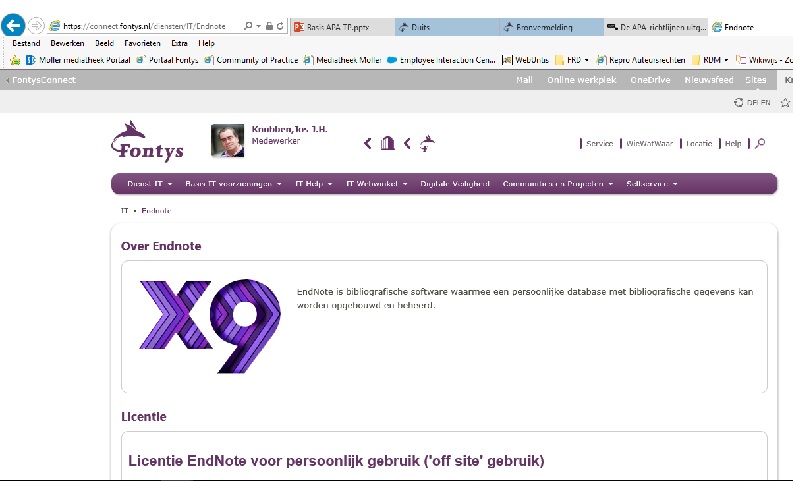 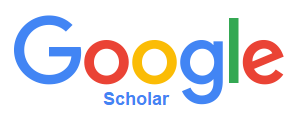 35
[Speaker Notes: Vraag hulp via de literatuurhelpdesk.
Word is populair. Op dit moment verwijzen naar de website van de HAN: APA en Word 2013.
Hulpmiddelen: controleer deze altijd met de richtlijnen.]
CAUTION!
	
	Always check
	Complement/correct where necessary
  
	Make sure you are consistent in applying the rules

	If you are in doubt?
         Feel free to ask your questions
36
Literature  helpdesk
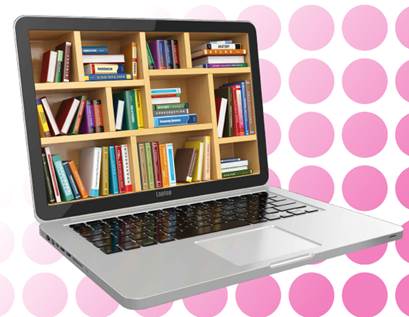 You search 
We support 



literatuurhelpdeskmoller@fontys.nl
How to contact the Literature helpdesk?

 Send an email to literatuurhelpdeskmoller@fontys.nl;.
 Or make an appointment with an information specialist via literatuurhelpdeskmoller@fontys.nl.
37
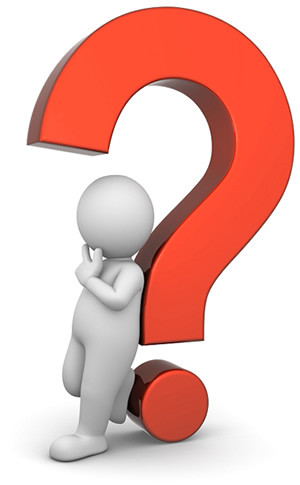 Questions? 

Good luck with your research!
38
38